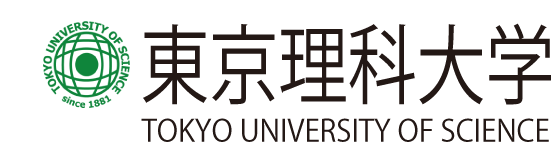 第１８回応用物理学科セミナー
日時： １２月１０日（木） 16:１0 – 1７:４0
場所：葛飾キャンパス研究棟8階第2セミナー室
Speaker：増田啓介氏　(Keisuke Masuda, Ph.D.)
Affiliation：早稲田大学先進理工学部物理学科 助教
Title：重い電子系におけるs波超伝導: 軌道間対形成に着目したアプローチ
Abstract：
本セミナーでは, 重い電子系におけるs波超伝導について議論する. 重い電子系とは, 伝導軌道に属する遍歴電子 (c電子) とf軌道に属する局在電子 (f電子) が混成した多軌道電子系である. 通常このような重い電子系では, f軌道内でのCoulomb斥力が強いために, サイト内のCooper対形成によるs波超伝導ではなく, 隣接サイト間のCooper対形成によるd波超伝導が好まれやすいと考えられてきた. しかしながら, いくつかの重い電子系物質ではs波超伝導が観測されており [1,2], これらの超伝導をどのように解釈するかという非自明な問題が残されている.
  我々はこのような重い電子系s波超伝導を理解する上で, c電子とf電子による軌道間Cooper対 (c-f Cooper対) [3] を考慮することが重要なのではないかと考えてきた. このような軌道間 Cooper対は多軌道性をもつ重い電子系ならではのものであり, 先のf軌道内Coulomb斥力を避けつつサイト内対形成を可能にする. 我々は軌道内Cooper対に加え軌道間c-f Cooper対も考慮した変分クラスタ法を用い, 正方格子上の周期Anderson模型におけるs波超伝導の発現可能性について調べた [4]. その結果, 系の粒子数がハーフフィリングからずれており, かつf軌道内Coulomb斥力がさほど大きくない領域で, 軌道間c-f Cooper対由来のs波超伝導が発現しうることを明らかにした. 本発表ではこれらの結果について紹介したい.

[1] K. Matsuda, Y. Kohori, and T. Kohara, J. Phys. Soc. Jpn. 64, 2750 (1995).
[2] K. Ishida, H. Mukuda, Y. Kitaoka, K. Asayama, H. Sugawara, Y. Aoki, and H. Sato, Physica B 237, 304 (1997).
[3] K. Hanzawa and K. Yosida, J. Phys. Soc. Jpn. 56, 3440 (1987); J. Spałek, Phys. Rev. B 38, 208 (1988); K. Masuda and D. Yamamoto, Phys. Rev. B 87, 014516 (2013).
[4] K. Masuda and D. Yamamoto, Phys. Rev. B 91, 104508 (2015).
世話人：橋爪洋一郎